Workforce Development
March 12-14, 2019
Charleston, SC
Approved for Distribution A
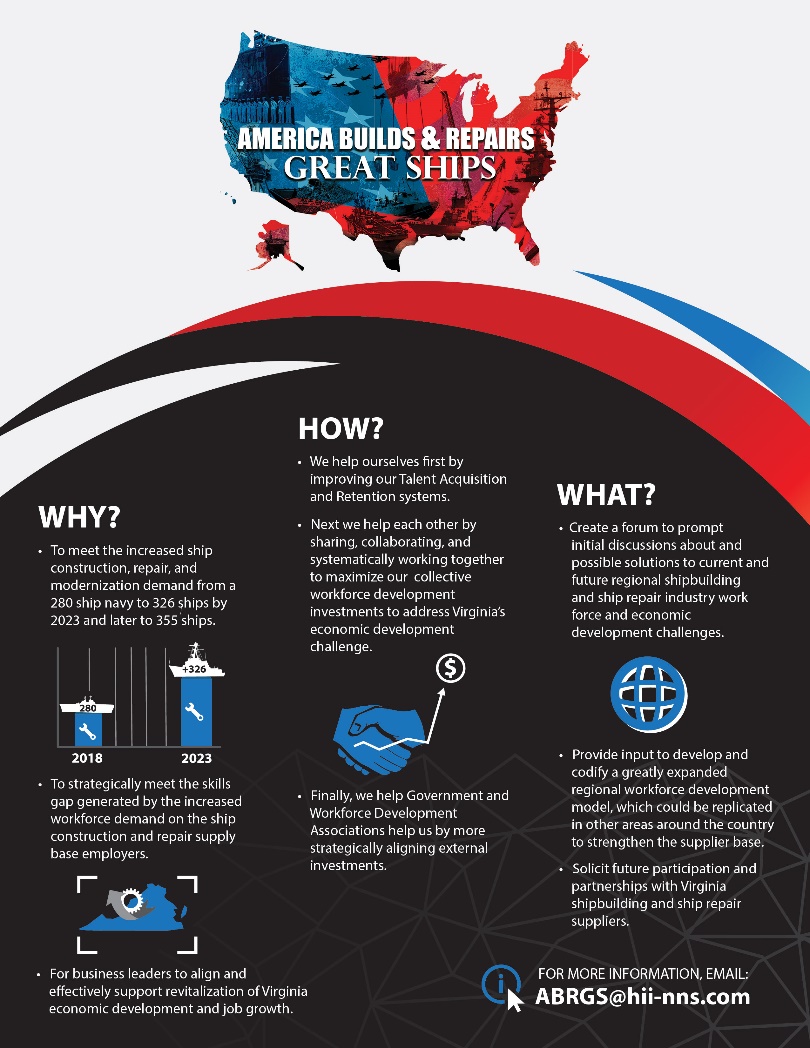 America Builds & Repairs Great Ships
https://m.youtube.com/watch?v=dyKQrDb2T6s